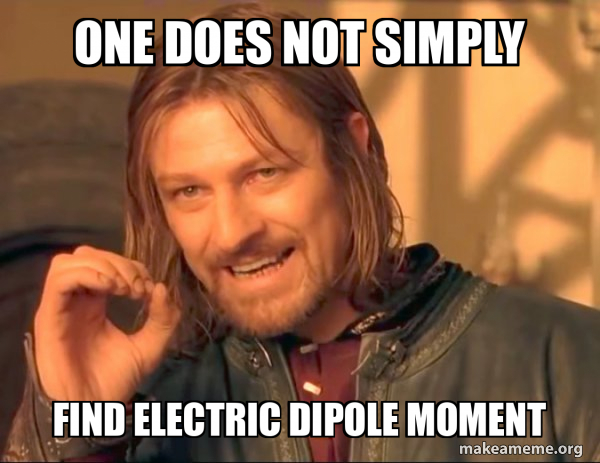 (without nuclear charge radius measurements!)
Yilin Wang                    |                    TRIUMF Science Week 2022                    |                    UBC / TRIUMF
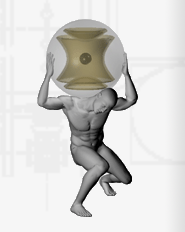 Searches for permanent Electric Dipole Moment (EDM)
EXPECTATIONS                     REALITY
TRIUMF’s Ion Trap for Atomic and Nuclear science (TITAN)
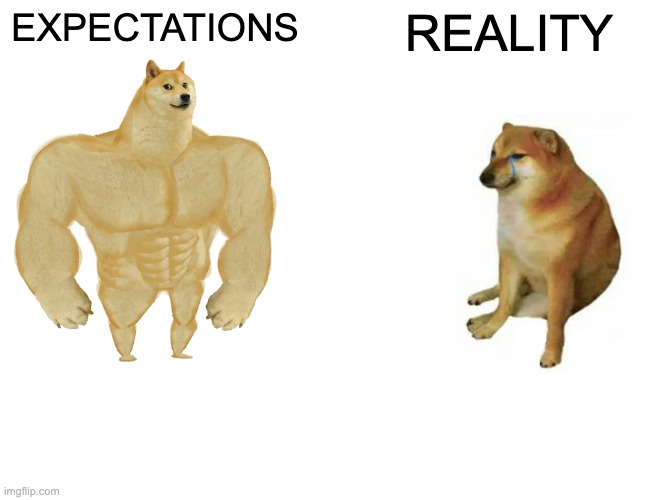 Charge breeding capabilities
Radioactive ion beam (RIB)
Violation of time- and parity-violation
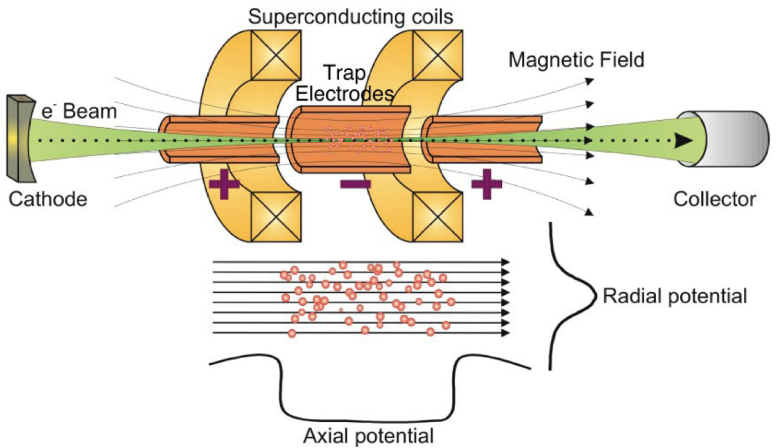 Beyond Standard Model Physics
Extreme ultraviolet (EUV) spectrometer
Need absolute nuclear charge radius information
No experimental data for absolute charge radius beyond Bismuth (Z > 83) *
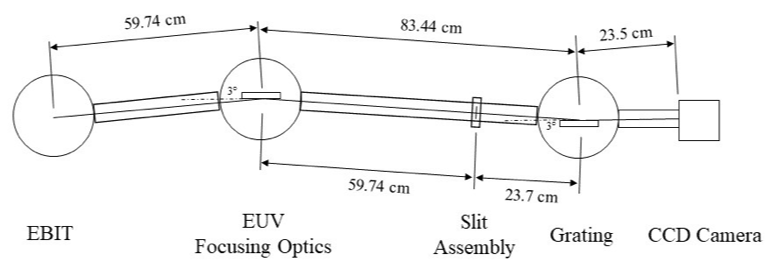 Optical access to stored ions
* Except U, Th